Κατεύθυνση
ΠΡΟΣΟΧΗ!!  Ένα σώμα που κινείται , έχει σταθερή κατεύθυνση όταν:
Κινείται πάνω σε ευθεία γραμμή
Έχει σταθερή φορά
Παράδειγμα:
Η   κόκκινη  μπάλα κινείται σε ευθεία γραμμή με σταθερή  φορά προς τα δεξιά, άρα η κατεύθυνσή της είναι σταθερή
u
Κατεύθυνση
ΠΡΟΣΟΧΗ!!  Ένα σώμα που κινείται ,  μεταβάλλει την κατεύθυνση όταν:
1.   Δεν κινείται πάνω σε ευθεία γραμμή
2. Κινείται πάνω σε ευθεία γραμμή,  αλλά η φορά του μεταβάλλεται (δηλαδή μια κινείται δεξιά και μια κινείται αριστερά… ) καθώς κινείται.
Παράδειγμα:
Η   κόκκινη  μπάλα δεν κινείται σε ευθεία γραμμή  , άρα η κατεύθυνσή της μεταβάλλεται
Ευθύγραμμη Ομαλή Κίνηση
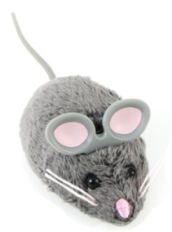 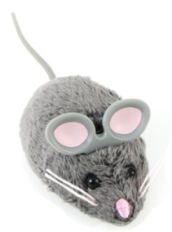 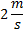 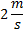 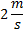 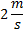 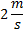 Γ
Ε
Ζ
Α
Β
Δ
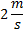 Στην παραπάνω εικόνα το ποντικάκι κάνει ευθύγραμμη ομαλή κίνηση. Γιατί  κινείται  σε ευθεία γραμμή(με σταθερή φορά) , και η ταχύτητα του         παραμένει  η ίδια             .

 Σε όλα τα σημεία από τα  οποία περνάει το ποντικάκι η ταχύτητα  είναι η ίδια
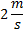 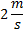 Λέμε ότι ένα σώμα (που θεωρούμε υλικό σημείο)  ισορροπεί  ή δεν μεταβάλει την κινητική  του κατάσταση όταν
Το σώμα είναι ακίνητο
Το σώμα κάνει ευθύγραμμη ομαλή  κίνηση (Ε.Ο.Κ)
Το σώμα ηρεμεί
Το σώμα κινείται με σταθερή ταχύτητα (ταχύτητα δεν μεταβάλλεται)
Το σώμα έχει μηδέν ταχύτητα
Το σώμα κινείται ευθύγραμμα και ομαλά.
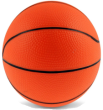 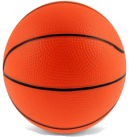 Η μπάλα κινείται ευθεία με σταθερή ταχύτητα
Λέμε ότι ένα σώμα (που θεωρούμε υλικό σημείο) δεν  ισορροπεί  ή  μεταβάλει την κινητική  του κατάσταση όταν
Το σώμα κινείται και μεταβάλλεται  το μέτρο της ταχύτητάς του.
Το σώμα κινείται και μεταβάλλεται η κατεύθυνση κίνησής του (δηλαδή δεν κινείται σε ευθεία γραμμή με σταθερή φορά)
Το σώμα κινείται και μεταβάλλεται και η τιμή (το μέτρο) της ταχύτητάς του και η κατεύθυνση κίνησής του.
Άσκηση
Στο  γατάκι  ασκούνται οι    δυνάμεις:
F1  =5Ν,         F2  =5Ν
Ποια η συνολική δύναμη  (συνισταμένη) που ασκείται στο γατάκι;
Λύση
F2  = 5Ν
Fολ   = F1    -  F2
Fολ   = 5  -5
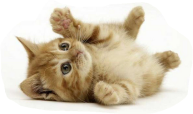 Fολ   = 0
Fολ   = 0
F1 =5Ν
Αν και στο γατάκι ασκούνται δυνάμεις η συνολική  δύναμη είναι  μηδέν …. Άρα  είναι σαν να μην ασκούνται καθόλου δυνάμεις  στο γατάκι…..
To κουτί Α κινείται πάνω στη λεία οριζόντια επιφάνεια του πάγου
Αν στο κουτί Α δεν ασκείτε καμία δύναμη ή αν  η συνολική (συνισταμένη δύναμη) που του ασκείτε είναι μηδέν τότε:

 το κουτί θα συνεχίσει να κινείται  επ’ άπειρο (= συνέχεια)  πάνω στη λεία επιφάνεια του πάγου……..
Βέβαια στη φύση δεν υπάρχουν τέλεια λείες επιφάνειες..
υ
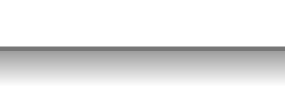 Α
Λεία επιφάνεια
1ος  νόμος του  Νεύτωνα
Όλα τα υλικά σώματα (ζώα, πράγματα, αστέρια και  άλλα….) έχουν μια… ιδιότητα που λέγεται   ΑΔΡΑΝΕΙΑ …
Η αδράνεια  είναι η ιδιότητα  που έχουν τα  σώματα να αντιστέκονται …όταν  κάποιος  προσπαθήσει  να τους  αλλάξει  την  ταχύτητά   τους….
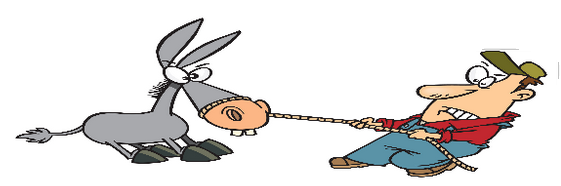 1ος  νόμος του  Νεύτωνα
ΑΔΡΑΝΕΙΑ   =  ΜΑΖΑ
Η αδράνεια που έχουν τα  σώματα είναι ίση με την μάζα των  σωμάτων. 
Όσο πιο πολύ μάζα έχει ένα σώμα (πιο πολλά κιλά) τόσο  πιο   πολύ   αδράνεια  -αντίσταση    έχει….
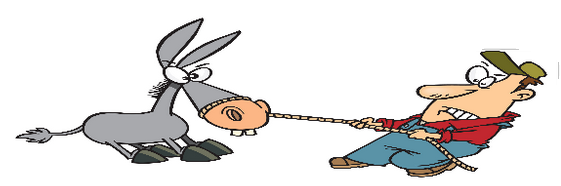 1ος  νόμος του  Νεύτωνα
ΑΔΡΑΝΕΙΑ   =  ΜΑΖΑ
Παράδειγμα  η  αδράνεια (μάζα) των βιβλίων είναι πολύ  μεγαλύτερη  από την αδράνεια (μάζα) ενός    μυρμηγκιού….
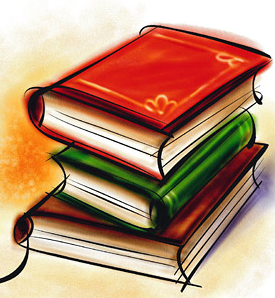 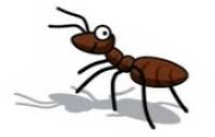 1ος  νόμος του  Νεύτωνα
ΑΔΡΑΝΕΙΑ   =  ΜΑΖΑ
Γενικά.. ένα σώμα που είναι ….ακίνητο … θέλει  να παραμείνει ακίνητο …. και αντιστέκεται όταν κάποια δύναμη ..προσπαθήσει να το κουνήσει….
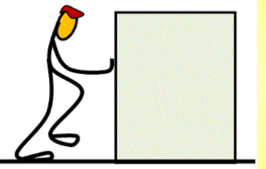 1ος  νόμος του  Νεύτωνα
ΑΔΡΑΝΕΙΑ   =  ΜΑΖΑ
Γενικά.. ένα σώμα που κάνει ευθύγραμμη ομαλή κίνηση … θέλει  πάντα  …..να κινείται με την ίδια  σταθερή ταχύτητα και να κάνει ευθύγραμμη κίνηση …. και αντιστέκεται όταν κάποια δύναμη ..προσπαθήσει  να του  αλλάξει   την  ταχύτητα του……
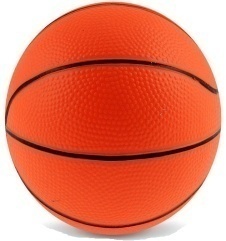 1ος  νόμος του  Νεύτωνα
Αν σε ένα σώμα δεν  ασκούνται  καθόλου  δυνάμεις  ή   ασκούνται   δυνάμεις  αλλά η  συνολική δύναμη   είναι μηδέν,  τότε  το  σώμα:
ή θα  είναι  ακίνητο
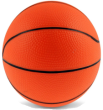 ή θα κινείται  και θα κάνει ευθύγραμμη ομαλή κίνηση …
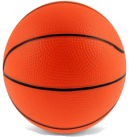 Η μπάλα κινείται ευθεία με σταθερή ταχύτητα
1ος  νόμος του  Νεύτωνα
Αν σε ένα σώμα δεν  ασκούνται  καθόλου  δυνάμεις  ή   ασκούνται   δυνάμεις  αλλά η  συνολική δύναμη   είναι μηδέν,  τότε  το  σώμα ισορροπεί 

                                Fολ   =  0      (ΣF  =  0)

                             (συνθήκη ισορροπίας)
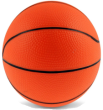 1ος  νόμος του  Νεύτωνα
Αν ένα σώμα (π.χ. μια μπάλα) ισορροπεί:

                                Fολ   =  0
Το σώμα κάνει ευθύγραμμη ομαλή  κίνηση
Το σώμα είναι ακίνητο
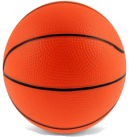 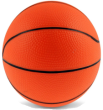 Η μπάλα κινείται ευθεία με σταθερή ταχύτητα